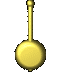 PHY131H1S  - Class 22
Today:
  Hanging Springs 
 The Pendulum 
 Damped Oscillations
 Driven Oscillations; Resonance
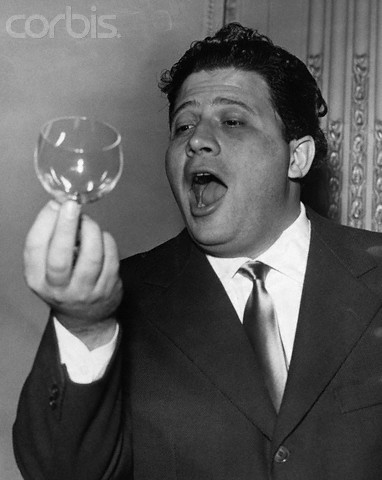 Italian opera singer Luigi Infantino tries to break a wine glass by singing top 'C' at a rehearsal.
A little pre-class reading quiz on Ch.14…
[Speaker Notes: Answer: B]
Last day I asked at the end of class:
A mass hanging from a string is swinging back and forth with a period of 2 seconds.
What is the period if the mass is doubled?
ANSWER:


What is the period if the length of the string is doubled?
ANSWER:
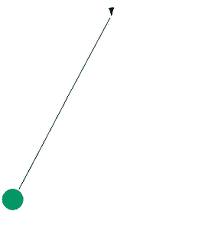 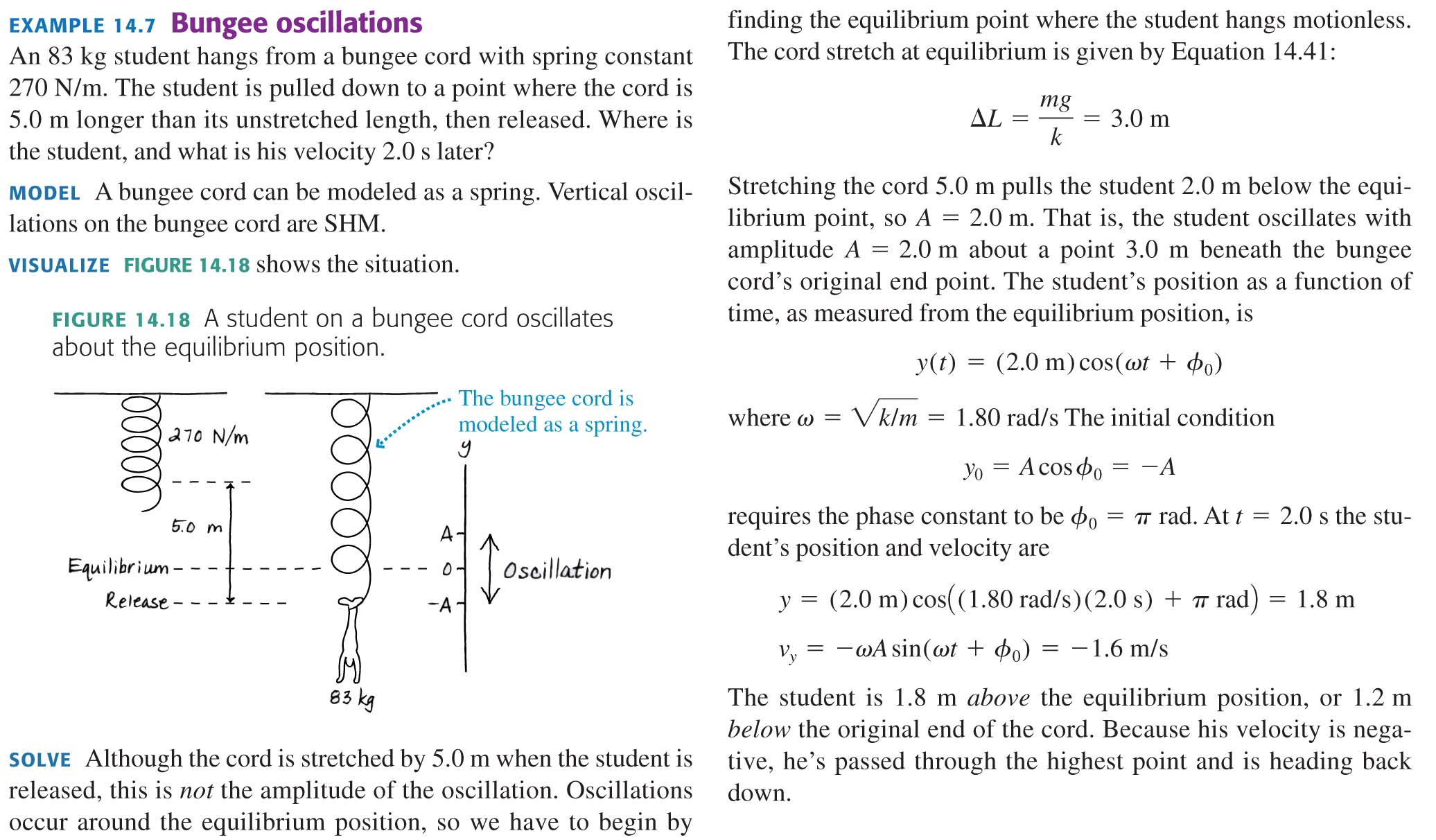 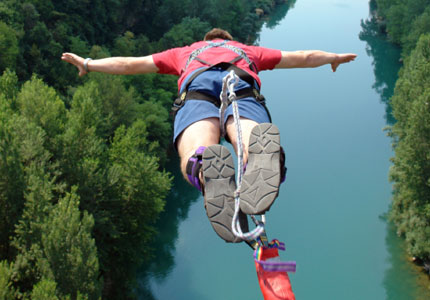 The Pendulum
Suppose we restrict the pendulum’s oscillations to small angles (< 10°).  Then we may use the small angle approximation sin θ ≈ θ, where θ is measured in radians.  Since θ = s/L, the net force on the mass is
and the angular frequency of the motion is found to be
Mass on Spring versus Pendulum
Two pendula have the same length, but different mass.  The force of gravity, F=mg, is larger for the larger mass.
A person swings on a swing.  When the person sits still, the swing oscillates back and forth at its natural frequency.
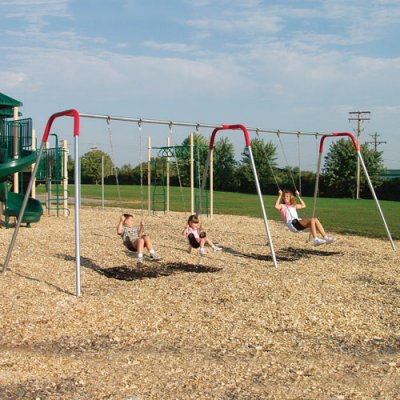 A person swings on a swing.  When the person sits still, the swing oscillates back and forth at its natural frequency.
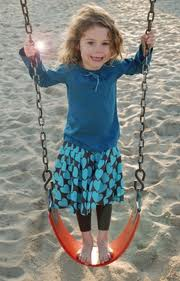 Damped Oscillations
When a mass on a spring experiences the force of the spring as given by Hooke’s Law, as well as a drag force of magnitude |D|=bv, the solution is
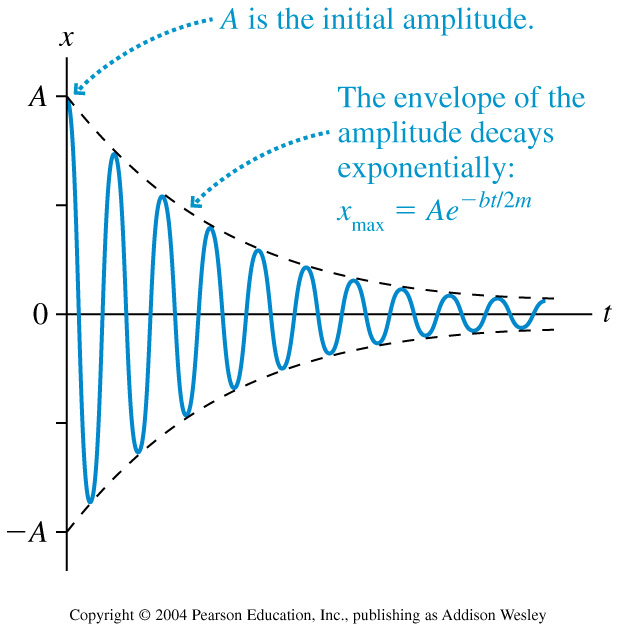 Driven Oscillations and Resonance
Consider an oscillating system that, when left to itself,  oscillates at a frequency f0.  We call this the natural frequency of the oscillator.

 Suppose that this system is subjected to a periodic external force of frequency fext.  This frequency is called the driving frequency.

 The amplitude of oscillations is generally not very high if  


 As      gets closer and closer to    , the amplitude of the oscillation rises dramatically.
14.8 Externally Driven Oscillations
Resonance!
Before Class 23 on Monday
Tonight there is a MasteringPhysics Problem Set due.  If you have not already done so, please submit your problem set by 11:59pm tonight.
Over the weekend, please read the first 4 sections of Chapter 15 of Knight.
Something to think about: If you stand on a waterproof bathroom scale in a wading pool, so that part of your legs are immersed in the water, will your measured weight be different than normal?  If so, why?
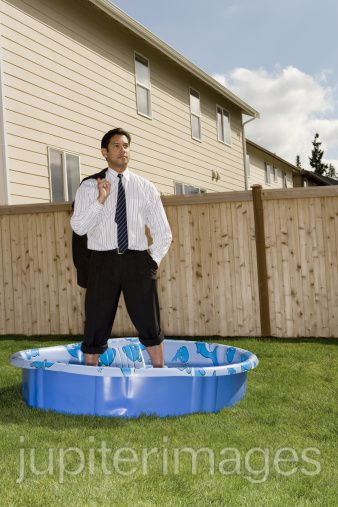